الاستفهام أبنيته ومعانيهالمستوى الدّراسي 9 أساسي
الأستاذ:محمد الهادي الكعبوريالسنة الدّراسية 2020_2021 المدرسة الإعدادية منزل جميل 2
الاستفهام    المستوى الدّراسي 9 أساسي
الأستاذ:محمد الهادي الكعبوريالسنة الدّراسية 2020_2021 المدرسة الإعدادية منزل جميل 2
ماذا نستعمل من وسائل لغويّة لمعرفة ما نجهل؟
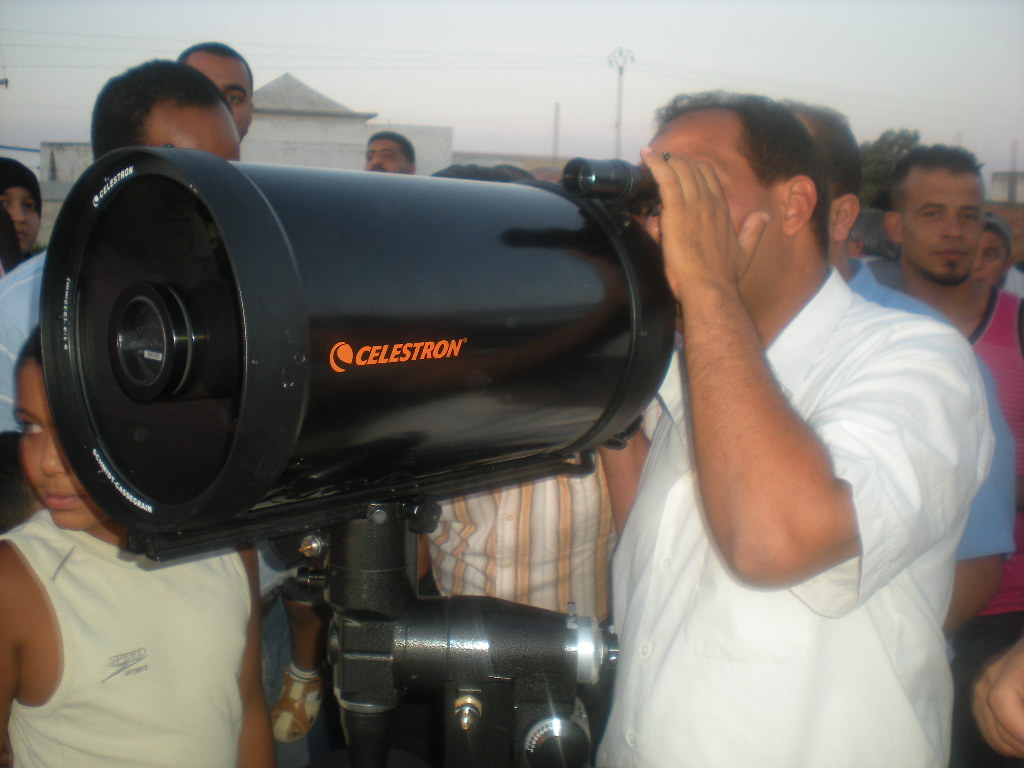 الاستفهام    المستوى الدّراسي 9 أساسي
الأستاذ:محمد الهادي الكعبوريالسنة الدّراسية 2020_2021 المدرسة الإعدادية منزل جميل 2
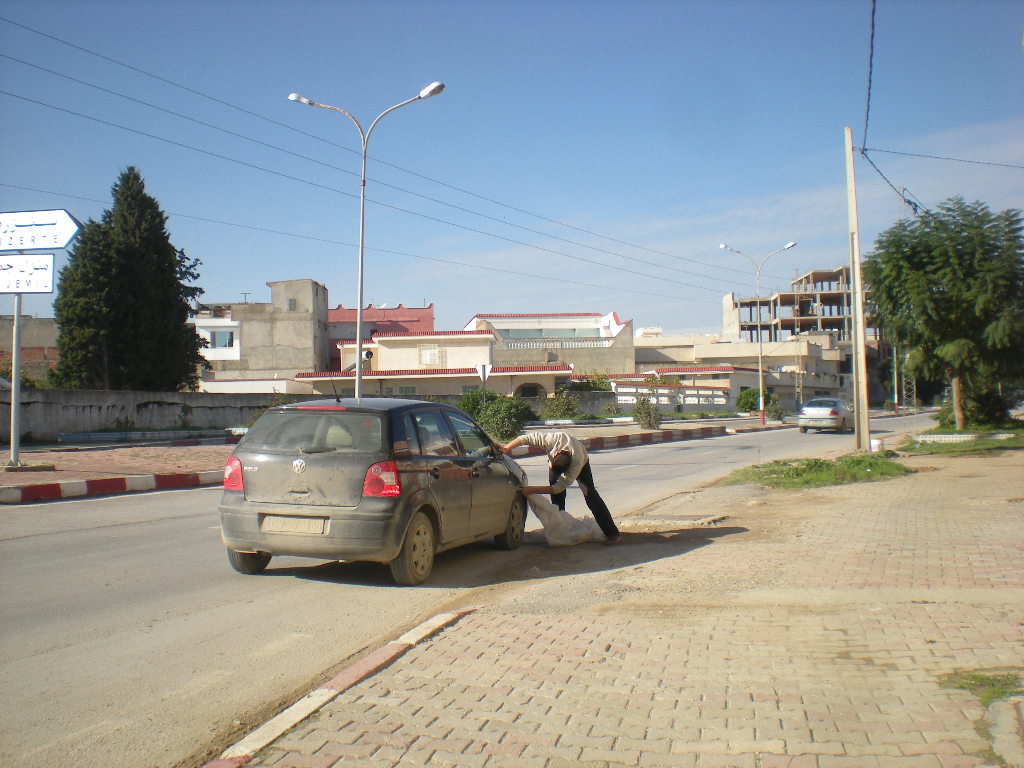 اطرحوا أسئلة لمعرفة أمر مجهول يخص الصورة
الاستفهام    المستوى الدّراسي 9 أساسي
الأستاذ:محمد الهادي الكعبوريالسنة الدّراسية 2020_2021 المدرسة الإعدادية منزل جميل 2
أدوات الاستفهام1) الحرفان =أ    و    هلْ
الاستفهام    المستوى الدّراسي 9 أساسي
الأستاذ:محمد الهادي الكعبوريالسنة الدّراسية 2020_2021 المدرسة الإعدادية منزل جميل 2
الاستفهام بالحرفين  أ و هل
الاستفهام عمل لغوي ينجزه المتكلّم مستخبرا به أي طالبا معرفة ما يجهله أو مذكّرا بما يعلمه.
الجملة المثبتة:     أشبعت؟ هل رأيت البحر يضحك؟              الجواب المثبت =نَعَم  _ إِيْ و الله. _ أجَلْ                    الجواب المنفي= لا
الجملة المنفية:  ألم تشبع ؟                 الجواب المثبت= نعم(لم أشبع)                الجواب المنفي= بلى(شبعت)
الاستفهام    المستوى الدّراسي 9 أساسي
الأستاذ:محمد الهادي الكعبوريالسنة الدّراسية 2020_2021 المدرسة الإعدادية منزل جميل 2
الاستفهام بالحرفين  أ و هل:
الاستفهام عمل لغوي ينجزه المتكلّم مستخبرا به أي طالبا معرفة ما يجهله أو مذكّرا بما يعلمه.
صغ جمل الاستفهام المناسبة من حيث الإثبات و النّفي للأجوبة الموالية: ــ إيْ و الله أعجبني ما قلت.ــ نعم لم يعجبني ما قلت.ــ بلى أعجبني ما قلت.ــ نعم الحقول هناك أجمل من حقولنا كما يقولون.ــ بلى,نحن في حاجة إلى الفنّ.ــ نعم, لم أفهم منطقكِ.
الاستفهام    المستوى الدّراسي 9 أساسي
الأستاذ:محمد الهادي الكعبوريالسنة الدّراسية 2020_2021 المدرسة الإعدادية منزل جميل 2
أدوات الاستفهام2) أسماء الاستفهام =مَنْ – متى-كيف-أين – ما – كمْ....
الاستفهام    المستوى الدّراسي 9 أساسي
الأستاذ:محمد الهادي الكعبوريالسنة الدّراسية 2020_2021 المدرسة الإعدادية منزل جميل 2
دلالة أسماء الاستفهام:.
الاستفهام    المستوى الدّراسي 9 أساسي
الأستاذ:محمد الهادي الكعبوريالسنة الدّراسية 2020_2021 المدرسة الإعدادية منزل جميل 2
الاستفهام عن العاقل
خبر مقدم
الاستفهام بالأسماء:
الاستفهام عن غير العاقل
خبر مقدّم
طلب تعيين العاقل
مضاف
مبتدأ
الاستفهام عن العاقل
خبر مقدّم
الاستفهام عن الكيفية
الاستفهام عن الكيفية
حال ....مفعول مطلق
الاستفهام عن الظّرفية المكانيّة
مفعول فيه للمكان
الاستفهام عن الظّرفيّة المكانيّة
خبر مقدم
الاستفهام عن الظّرفيّة الزمانيّة
مفعول فيه للزمان
الاستفهام عن الظّرفيّة الزمانيّة
خبر مقدم
الاستفهام عن الكمّيّة
خبر مقدم
الاستفهام عن الكمّيّة
مميّز
الاستفهام    المستوى الدّراسي 9 أساسي
الأستاذ:محمد الهادي الكعبوريالسنة الدّراسية 2020_2021 المدرسة الإعدادية منزل جميل 2
أدوات الاستفهامدلالة مركّب الجرّ المشتمل على اسم استفهام:.
الاستفهام    المستوى الدّراسي 9 أساسي
الأستاذ:محمد الهادي الكعبوريالسنة الدّراسية 2020_2021 المدرسة الإعدادية منزل جميل 2
ما هي  المعاني السّياقية التي يفيدها امركب الجر المشتمل على اسم استفهام في ما يلي؟
المفعوليّة
مفعول به
المفعوليّة
مفعول به ثان
الأجلية/السببية
مفعول لآجله
الأجلية/الغائية
مفعول لآجله
الظرفية المكانية
مفعول فيه للمكان
الظرفية المكانية
مفعول فيه للمكان
مفعول فيه للزمان
الظرفية الزمانية
الاستفهام    المستوى الدّراسي 9 أساسي
الأستاذ:محمد الهادي الكعبوريالسنة الدّراسية 2020_2021 المدرسة الإعدادية منزل جميل 2
ما هي  المعاني السّياقية التي يفيدها امركب الجر المشتمل على اسم استفهام في ما يلي؟
ابتداء الغاية المكانيّة
مفعول لابتداء الغاية المكانيّة
مفعول لانتهاء الغاية المكانيّة
انتهاء الغاية المكانيّة
الحالية
حال
الحاليّة/المصاحبة
حال
الخبرية(الثمن)
خبر
خبر
الخبرية(الملكية)
خبر
الخبرية(الانتساب)
الاستفهام    المستوى الدّراسي 9 أساسي
الأستاذ:محمد الهادي الكعبوريالسنة الدّراسية 2020_2021 المدرسة الإعدادية منزل جميل 2
دلالة جملة الاستفهام:.
أأ)الاستخبار عن مجهول:ب) التّذكير بمعلوم:ج) طلب التّعيين:
الاستفهام    المستوى الدّراسي 9 أساسي
الأستاذ:محمد الهادي الكعبوريالسنة الدّراسية 2020_2021 المدرسة الإعدادية منزل جميل 2
تمرين:ميز الاستفهام الذي استخبر به عن مجهول 1 مما دل على التذكير بمعلوم 2 :
ب)التذكير بمعلوم:
أ و ليس الخوف من الحاجة هو الحاجة بعينها؟
يجب ألا تحمّله همّا فوق همّه.ألا يكفيه قسر الغربة و مشقّة الرّحيل؟
الاستفهام    المستوى الدّراسي 9 أساسي
الأستاذ:محمد الهادي الكعبوريالسنة الدّراسية 2020_2021 المدرسة الإعدادية منزل جميل 2
ج)طلب التّعيين:أ أنت من أجاب عن المسألة أم غيرك؟
الاستفهام    المستوى الدّراسي 9 أساسي
الأستاذ:محمد الهادي الكعبوريالسنة الدّراسية 2020_2021 المدرسة الإعدادية منزل جميل 2
حدد المعنى السياقي لكل مثال من الأمثلة التّالية=الوعيد ـ الأمرـ الدعاءـ التهكم ـ النهي ـ التشويق
النهي
الأمر
الدعاء
التّهكم
الوعيد=التهديد
التشويق
الاستفهام    المستوى الدّراسي 9 أساسي
الأستاذ:محمد الهادي الكعبوريالسنة الدّراسية 2020_2021 المدرسة الإعدادية منزل جميل 2
اربط كل جملة بالمعنى المناسب مما يلي=
النّفي
التمنّي
الإثبات=التقرير
التّحقير
اللوم و الإنكار
الأمر
النّفي
الاستفهام    المستوى الدّراسي 9 أساسي
الأستاذ:محمد الهادي الكعبوريالسنة الدّراسية 2020_2021 المدرسة الإعدادية منزل جميل 2
اربط كل جملة بالمعنى المناسب مما يلي=
اللّوم و الإنكار
التّحضيض
العرض
النّفي
النفي
الإثبات
التّهكّم
الاستفهام    المستوى الدّراسي 9 أساسي
الأستاذ:محمد الهادي الكعبوريالسنة الدّراسية 2020_2021 المدرسة الإعدادية منزل جميل 2
التمرين 2 ص68
التمرين 4 ص 69للا
أجْر حوارا مع صديقك لتعرف هويته و طموحاته مستعملا 4 أسماء استفهام مختلفة .
الاستفهام عن غير العاقل
الاستفهام  عن العاقل
ما
من
أيّ
الاستفهام    المستوى الدّراسي 9 أساسي
الأستاذ:محمد الهادي الكعبوريالسنة الدّراسية 2020_2021 المدرسة الإعدادية منزل جميل 2
التعظيم و الإجلال
التحقير
التّعجب
الاستبطاء
التمني
الاستفهام    المستوى الدّراسي 9 أساسي
الأستاذ:محمد الهادي الكعبوريالسنة الدّراسية 2020_2021 المدرسة الإعدادية منزل جميل 2
دلالة الجملة المشتملة على استفهام:.
الاستفهام    المستوى الدّراسي 9 أساسي
الأستاذ:محمد الهادي الكعبوريالسنة الدّراسية 2020_2021 المدرسة الإعدادية منزل جميل 2
ما هي  المعاني السّياقية التي يفيدها الاستفهام في الجمل الموالية؟
عدم اليقين
عدم اليقين
عدم اليقين
الحيرة
الحيرة
التعجب
التسوية
الاستفهام    المستوى الدّراسي 9 أساسي
الأستاذ:محمد الهادي الكعبوريالسنة الدّراسية 2020_2021 المدرسة الإعدادية منزل جميل 2